Яблонська тетяна нилівна
Автопортрет
«Автопортрет»
«Над  Дніпром»
«Хліб»
«В парку»
«На Дніпрі»
«Перед стартом»
«Вдома за книгою»
«За вікном весна»
«Літо»
«Весна»
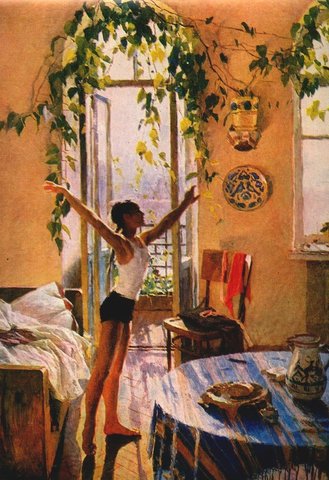 «Ранок»
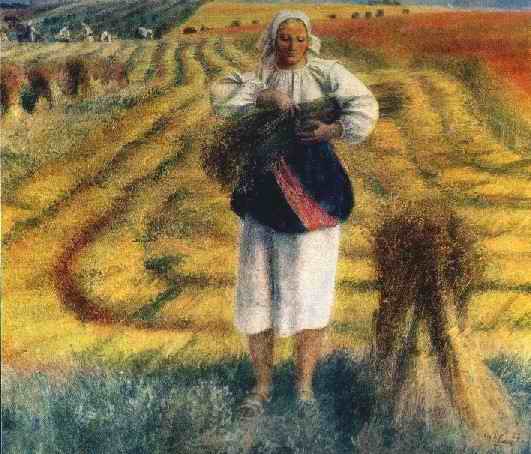 «Льон»